МУНИЦИПАЛЬНОЕ АВТОНОМНОЕ ДОШКОЛЬНОЕ ОБРАЗОВАТЕЛЬНОЕ УЧРЕЖДЕНИЕ ДЕТСКИЙ САД «РЯБИНУШКА»
ПГТ.СЕЛЕНГИНСК КАБАНСКИЙ РАЙОН РЕСПУБЛИКА БУРЯТИЯ
ПРОЕКТ«АЗБУКА БАЙКАЛА»Этнокультурный компонент В РАБОТЕ ЛОГОПЕДА
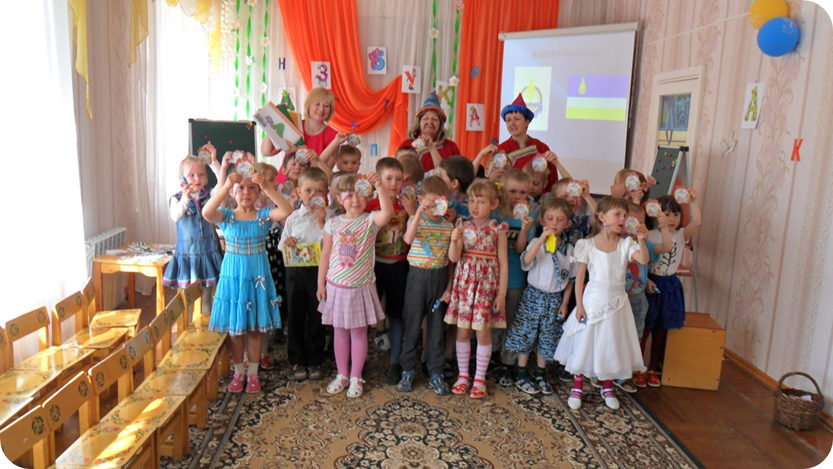 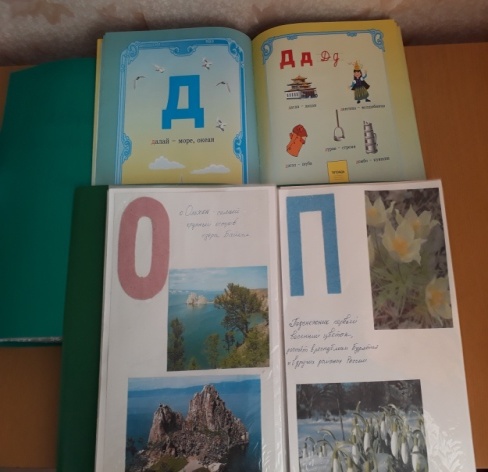 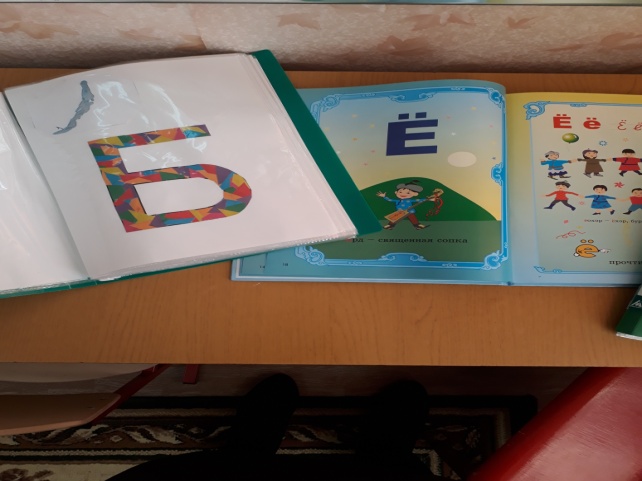 ЧЕЛОВЕК БЕЗ ПРОШЛОГО, НЕ ЗНАЮЩИЙ ИСТОРИИ СВОЕГО НАРОДА, НЕ ВПИТАВШИЙ ЕГО КУЛЬТУРУ, ПОДОБЕН ДЕРЕВУ КОТОРОГО ЛИШИЛИ КОРНЕЙ.
ЦЕЛЬ:
ВНЕДРЕНИЕ ЭТНОКУЛЬТУРНЫХ ТРАДИЦИЙ В КОРРЕКЦИОННО-ОБРАЗОВАТЕЛЬНУЮ ДЕЯТЕЛЬНОСТЬ ДОШКОЛЬНИКОВ ЧЕРЕЗ ПОСТРОЕНИЕ СОЦИОКУЛЬТУРНОЙ ОБРАЗОВАТЕЛЬНОЙ СРЕДЫ.
ЗАДАЧИ
ОБРАЗОВАТЕЛЬНЫЕ:
- РАСШИРИТЬ СФЕРУ ИСПОЛЬЗОВАНИЯ РЕГИОНАЛЬНОГО МАТЕРИАЛА В РАБОТЕ УЧИТЕЛЯ –ЛОГОПЕДА;
-ПРИВЛЕЧЬ ВНИМАНИЕ РОДИТЕЛЬСКОЙ ОБЩЕСТВЕННОСТИ К АКТИВНОМУ СОТРУДНИЧЕСТВУ В ПРИОБЩЕНИИ ДОШКОЛЬНИКОВ К ТРАДИЦИЯМ РУССКОГО И БУРЯТСКОГО НАРОДОВ;
- ДАТЬ ПРЕДСТАВЛЕНИЯ О ПРИРОДЕ БАЙКАЛА О ТРАДИЦИЯХ И БЫТЕ НАРОДОВ БУРЯТИИ;
-ПОДДЕРЖИВАТЬ ЕСТЕСТВЕННЫЙ ИНТЕРЕС РЕБЕНКА К РОДНОМУ КРАЮ
ЗАДАЧИ
РАЗВИВАЮЩИЕ:
РАЗВИВАТЬ СВЯЗНУЮ РЕЧЬ ДЕТЕЙ-ЛОГОПАТОВ, СПОСОБНОСТЬ ПЛАНИРОВАТЬ РЕЧЕВОЕ ВЫСКАЗЫВАНИЕ, ОВЛАДЕВАТЬ СРЕДСТВАМИ ОБЩЕНИЯ СО ВЗРОСЛЫМИ И СВЕРТНИКАМИ;
РАЗШИРЯТЬ И ОБОГАЩАТЬ СЛОВАРЬ ДЕТЕЙ ПОНЯТИЯМИ И ПРЕДСТАВЛЕНИЯМИ О БОГАТСТВЕ И РАЗНООБРАЗИИ ЖИВОТНОГО И РАСТИТЕЛЬНОГО МИРА РОДНОГО КРАЯ, О ТРАДИЦИЯХ И БЫТЕ НАРОДОВ  БУРЯТИИ;
КОРРЕКЦИЯ И РАЗВИТИЕ ЛЕКСИКО-ГРАММАТИЧЕСКОЙ И ФОНЕМАТИЧЕСКОЙ СТОРОНЫ РЕЧИ;
РАЗВИВАТЬ ПОЗНАВАТЕЛЬНУЮ АКТИВНОСТЬ, САМОСТОЯТЕЛЬНОСТЬ, ТВОРЧЕСТВО;
РАЗВИВАТЬ МОТИВАЦИЮ НА СОХРАНЕНИЕ КУЛЬТУРНОГО НАСЛЕДИЯ РОДНОГО КРАЯ;
ЗАДАЧИ
ВОСПИТАТЕЛЬНЫЕ
-ВОСПИТЫВАТЬ ЛЮБОВЬ ДЕТЕЙ К РОДНОМУ КРАЮ, БЕРЕЖНОЕ ОТНОШЕНИЕ К ПРИРОДЕ, К ТРАДИЦИЯМ НАРОДОВ БУРЯТИИ, ЭМОЦИОНАЛЬНУЮ ОТЗЫВЧИВОСТЬ.
Возраст детей на которых рассчитан проект: седьмой год жизни. Участники проекта: дети, воспитатели групп, специалисты МАДОУ, родители. Тип  проекта:  исследовательско-творческий, речевой. По продолжительности: долгосрочный.Предмет изучения: элементы этнической культуры народов республики Бурятия, животный и растительный мир республики Бурятия.
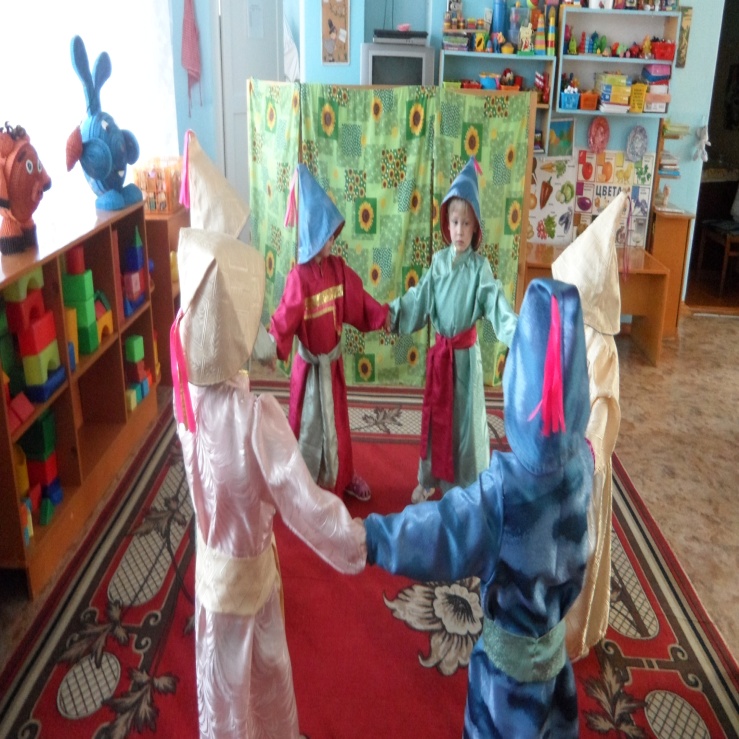 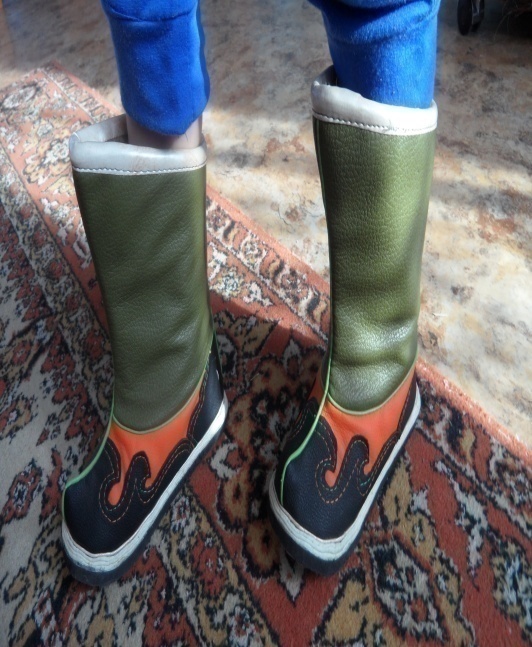 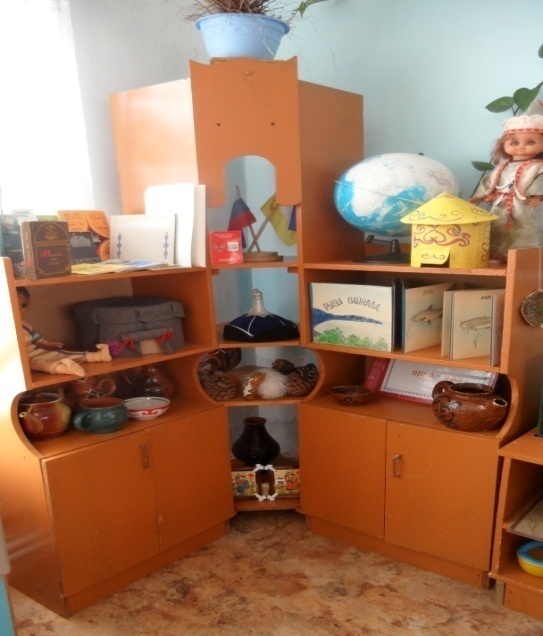 Актуальность  проекта  «Азбука Байкала» заключается в том, что именно, в детстве закладываются ценностные основы мировоззрения, отношения к миру и поэтому особенно важно знакомить ребенка, прежде всего, с ближайшим  для него окружением – природой родного края, сложившимися традициями, обычаями, культурой, бытом, духовностью родного народа. Однако формирование основ этнокультуры у дошкольников не всегда систематично. Педагогу необходимо подобрать, переработать и адаптировать наиболее подходящий учебный материал для детей. Проект «Азбука Байкала» позволяет найти методические основы воспитания у дошкольников любви к малой Родине.Гипотеза проектаЕсли в ходе реализации проекта создана система работы по ознакомлению детей с родным краем, то это позволит ребенку понять, что каждый человек, независимо от возраста является частью своего рода, народа, что у каждого человека есть Родина.
Актуальность  проекта  «Азбука Байкала» заключается в том, что именно в детстве закладываются ценностные основы мировоззрения, отношения к миру и поэтому особенно важно знакомить ребенка, прежде всего, с ближайшим  для него окружением – природой родного края, сложившимися традициями, обычаями, культурой, бытом, духовностью родного народа. Однако формирование основ этнокультуры у дошкольников не всегда систематично. Педагогу необходимо подобрать, переработать и адаптировать наиболее подходящий учебный материал для детей. Проект «Азбука Байкала» позволяет найти методические основы воспитания у дошкольников любви к малой Родине.Гипотеза проектаЕсли в ходе реализации проекта создана система работы по ознакомлению детей с родным краем, то это позволит ребенку понять, что каждый человек, независимо от возраста является частью своего рода, народа, что у каждого человека есть Родина.
Реализация всех задач проходит через все образовательные области:
Социально – коммуникативное развитие усвоение норм и ценностей, принятых в обществе, включая моральные и нравственные ценности; развитие общения и взаимодействия ребенка со взрослыми и сверстниками.
      Познавательное развитие – воспитание национального самосознания дошкольника(ребенок познает культуру и быт своего народа, животный и растительный мир родного края).
      Речевое развитие – знакомство с буквой, обогащение словаря детей новыми словами, поговорками, пословицами, сказками образными выражениями.
      Художественно-эстетическое развитие – знакомство детей с народными промыслами, картинами   художников, ознакомление с  народными праздниками, а также с народными песнями и танцами.
      Физическое развитие – построено на народных играх разных видов.
Основные направления проекта:
- Национально-региональный компонент;
 - Коммуникативно-личностное развитие;
 - Познавательно-речевое развитие.
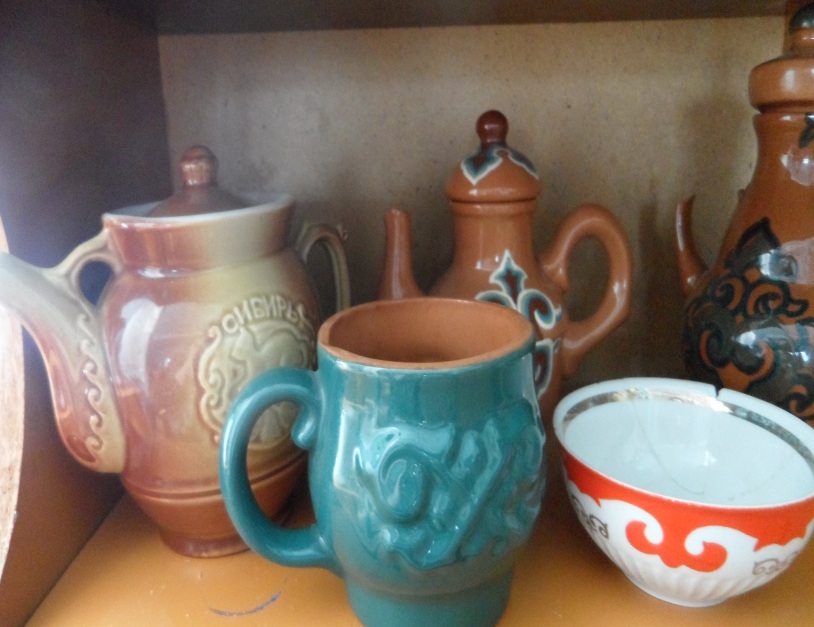 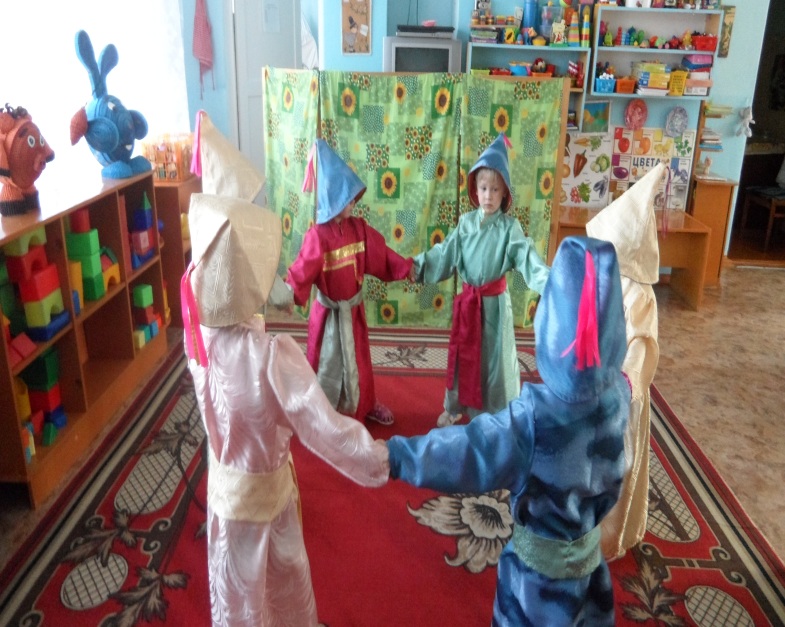 Этапы реализации проекта
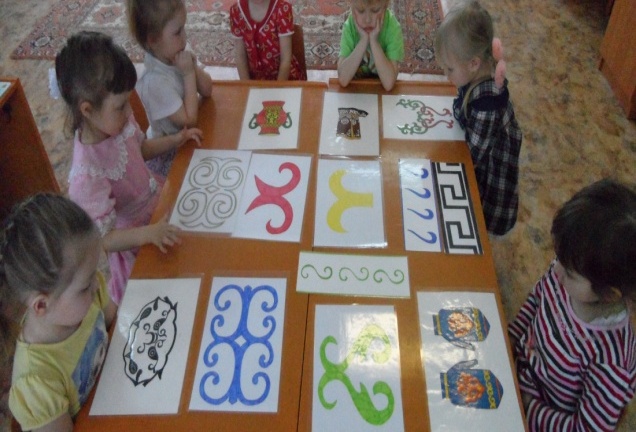 1. Организационный:
 - определение цели;
 - планирование мероприятий с учетом цели, вовлечение родителей;
 - привлечение специалистов к работе над проектом.
2. Деятельностный:
 - сбор (обновление) информации, материалов;
 - непосредственная образовательная деятельность по плану проекта;
 - совместная деятельность детей и взрослых, связанная с конкретной проблемой;
 - самостоятельные творческие работы родителей и детей: поиск материала, поделки, рисунки.
3. Заключительный:
 - презентация проекта;
 - выставка продуктивной деятельности детей.
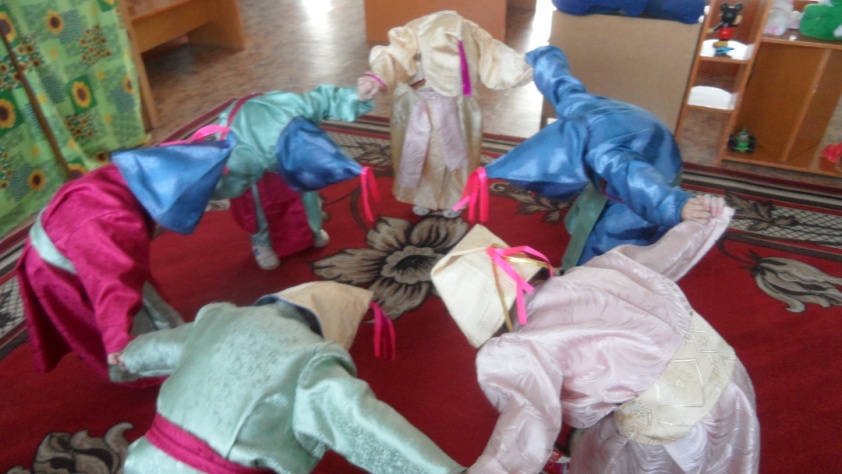 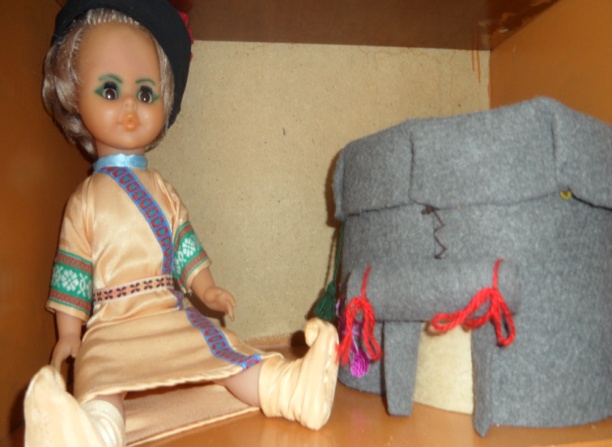 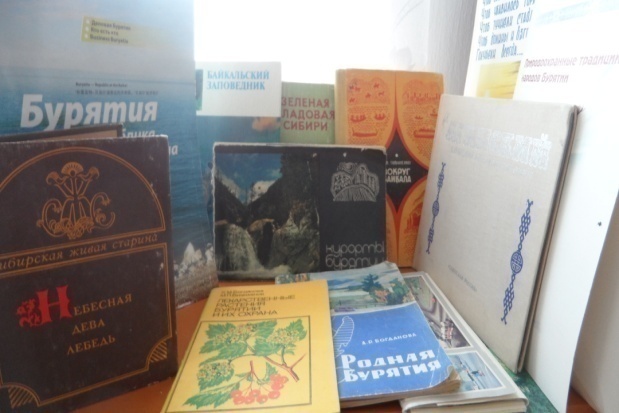 Ожидаемые результаты реализации проекта1. Осознание ребенком своего места в социуме на основе со-
- Осознание ребенком своего места в социуме на основе сопричастности к малой Родине, ее географии, природе, символике.
 - Знание детьми имен земляков, прославивших родной край, историю коренных народов.
 - Проявление интереса к приобретенным знаниям в самостоятельной деятельности.
 - Отражение своих впечатлений в деятельности творческого характера.
 - Наличие педагогических условий для развития нравственных качеств детей процессе проектной деятельности по ознакомлению с историей и культурой Бурятии.
 - Продуктивное взаимодействие участников образовательного процесса как условие повышения интереса к прошлому и настоящему родного края и его познания.
 - Развитие зрительного восприятия буквы русского алфавита.
 - Активная позиция участников образовательного процесса.
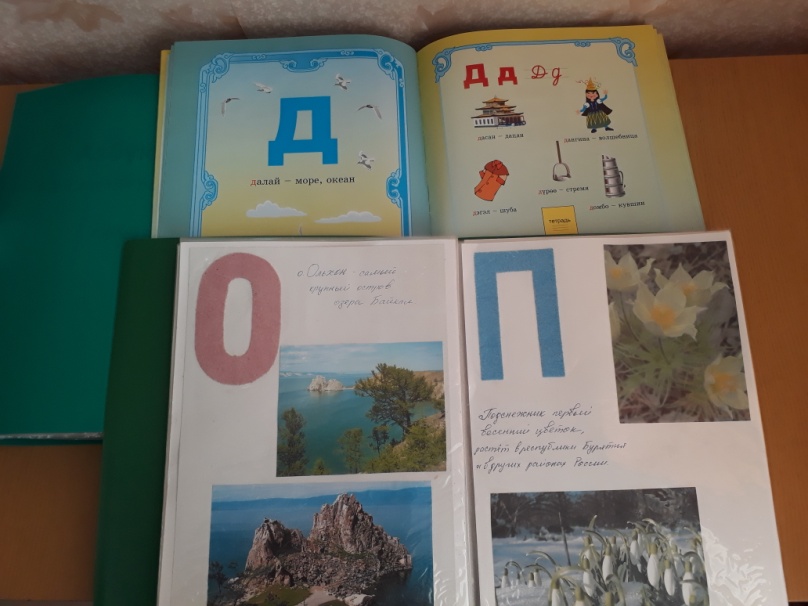 СПАСИБО ЗА ВНИМАНИЕ!
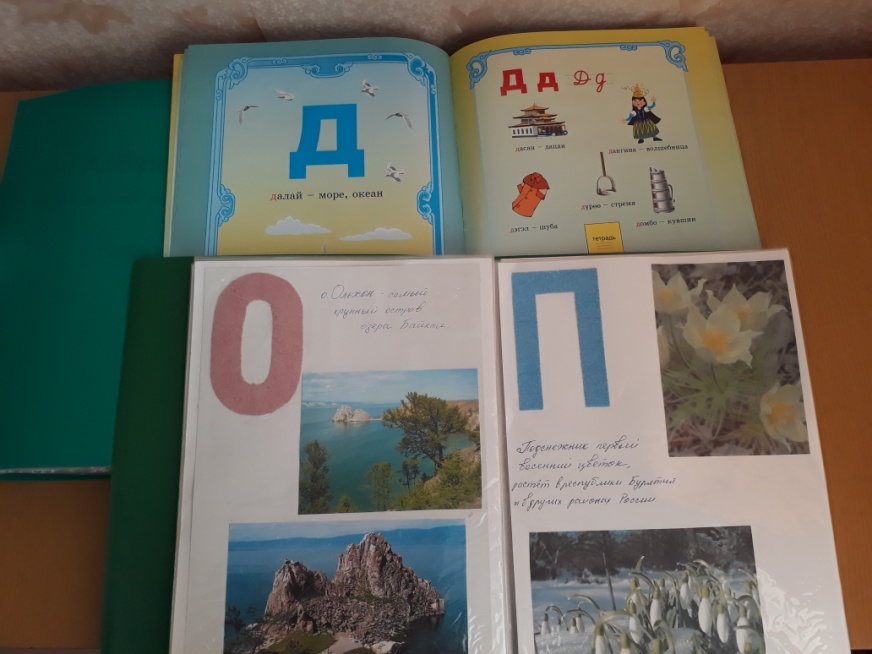 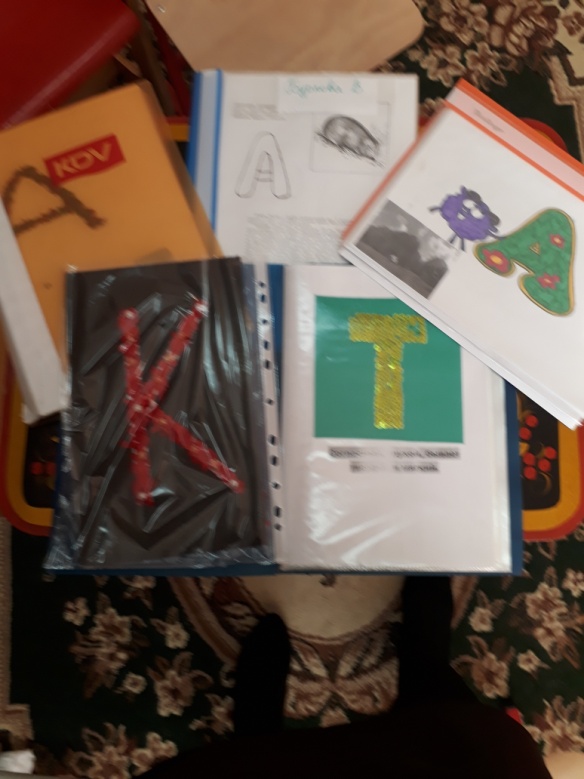 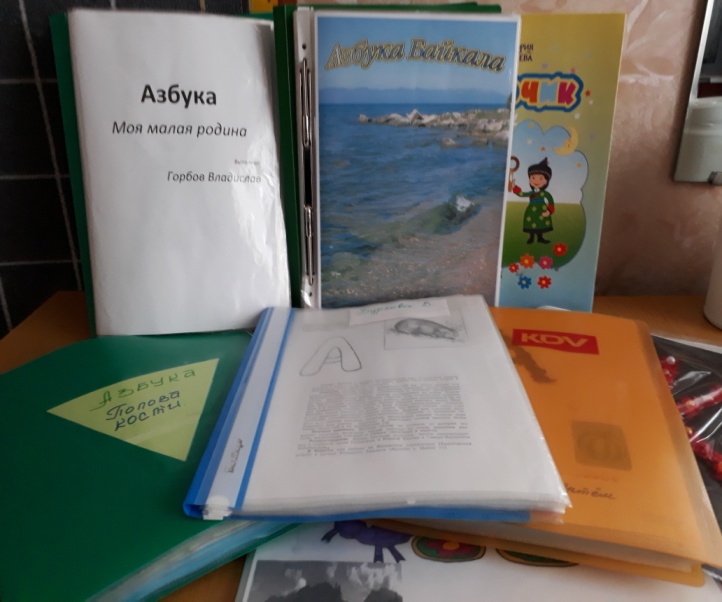